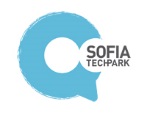 Инвестираме във вашето бъдеще
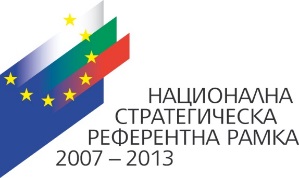 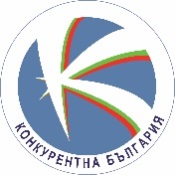 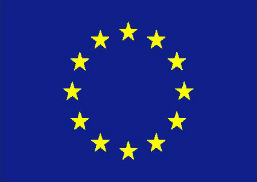 ЕВРОПЕЙСКИ
СЪЮЗ
В ПОДКРЕПА НА ИНОВАЦИИТЕ:
ПЪРВИЯТ НАУЧНО-ТЕХНОЛОГИЧЕН ПАРК В БЪЛГАРИЯ
Европейски фонд за 
регионално развитие
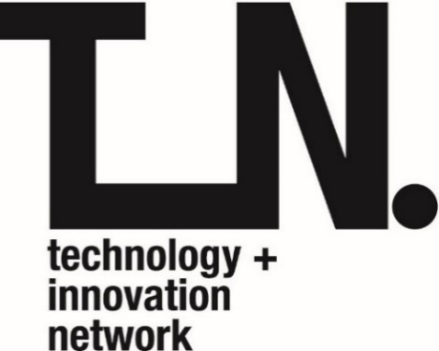 МИСИЯ
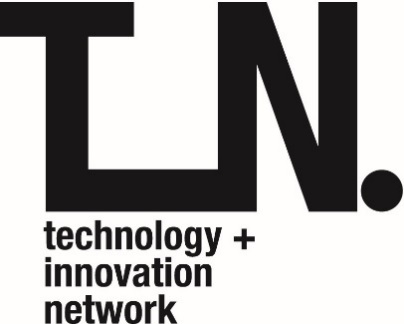 Научно-технологичен парк е широкомащабен проект, чиято основна цел е да подпомогне  развитието на науката, технологиите и иновациите в България. 

София е избрана за най-подходящата локация, като мястото с най-голяма концентрация на университети, изследователи, стартиращи компании и иновативни мултинационални компании.
[Speaker Notes: Masterplan]
ФОКУСНИ ОБЛАСТИ
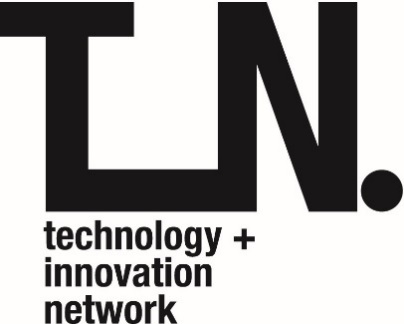 Информационни и комуникационни технологии
Научно-изследователска и развойна дейност
Технологичен трансфер
Науки за живота
Зелена енергия
Инкубиране
ГЕНЕРАЛЕН ПЛАН
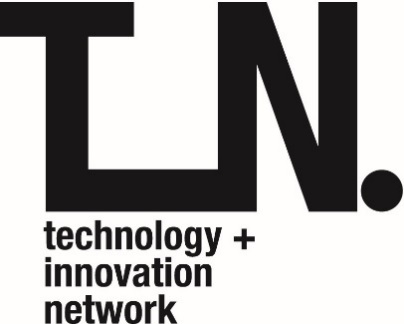 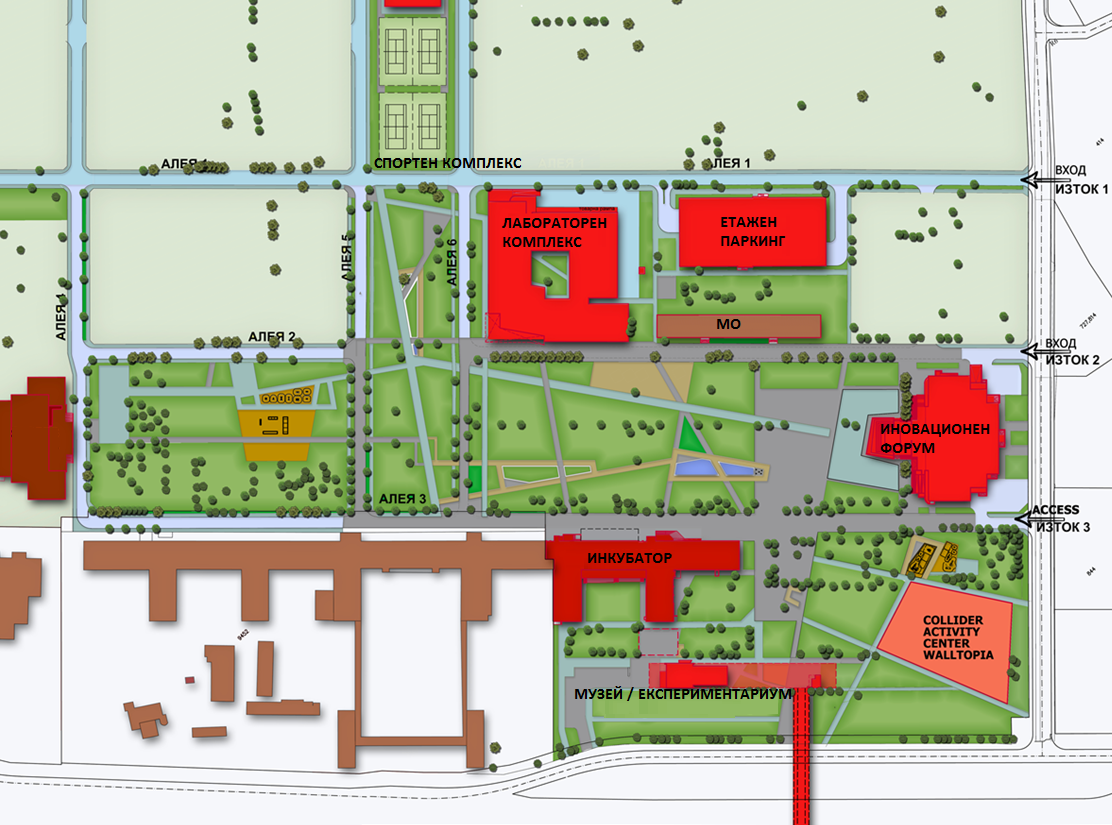 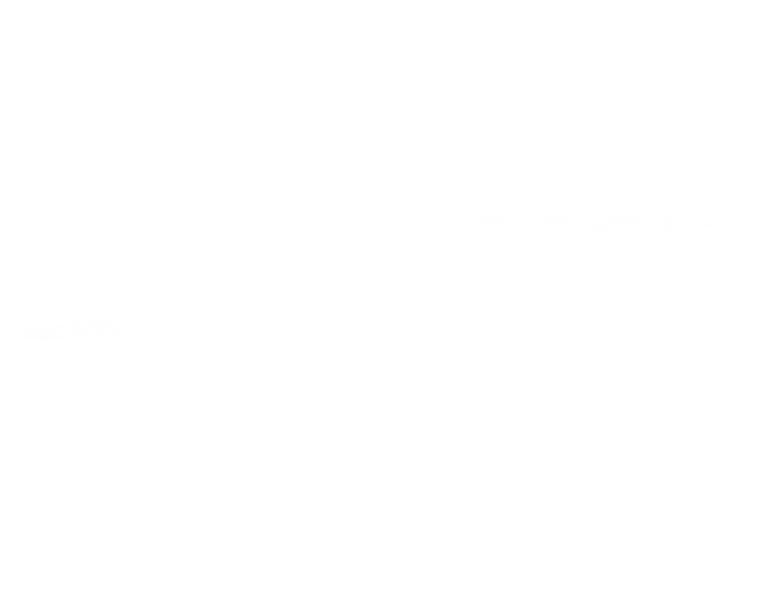 ИНОВАЦИОНЕН ФОРУМ
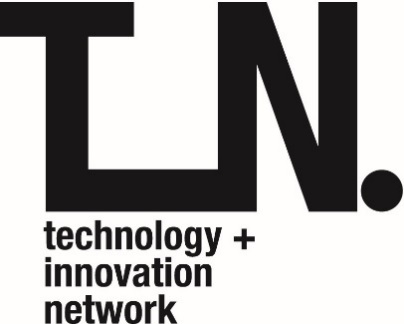 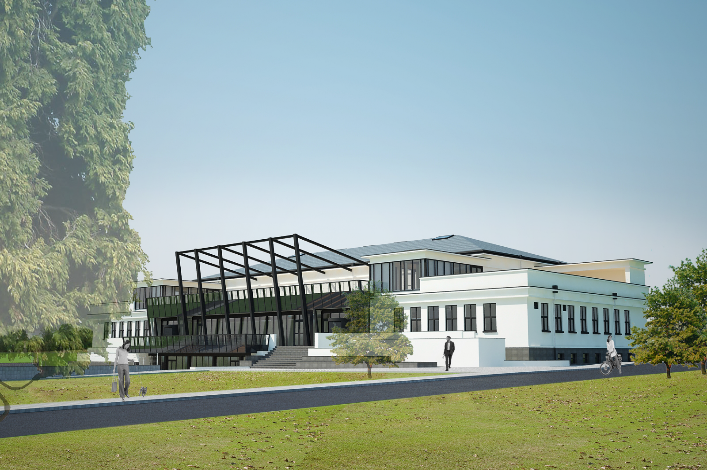 Иновационният форум  ще бъде мястото за срещи на научно-технологичния парк. Като домакин на събития, свързани с наука, технологии, образование и предприемачество, Форумът ще се опита да подобри комуникацията между академичните среди, бизнеса и обществото.
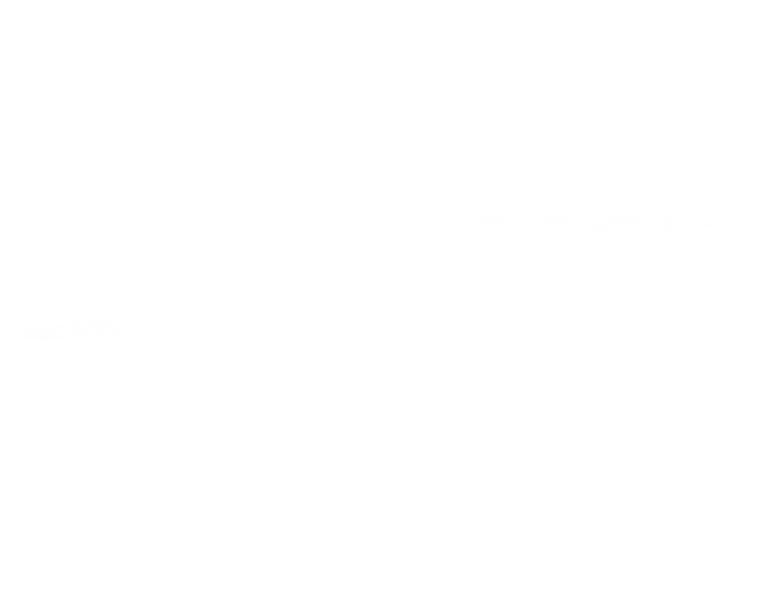 ИНКУБАТОР
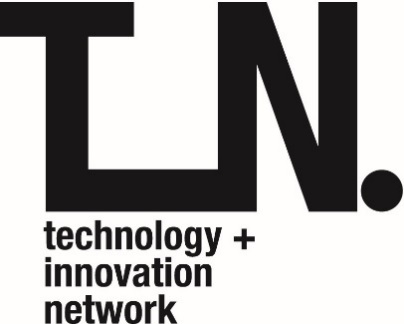 Инкубаторът ще събере на едно място цялата startup екосистема на София. Той ще бъде домакин на иновативни startup и spin-off компании, които ще получат достъп до модерно офис пространство и различни услуги в подкрепа на бизнеса и иновациите, които да ускорят тяхното развитие.  
Инкубаторът ще бъде управляван от професионален доставчик на услуги, който ще бъде избран чрез конкурс.
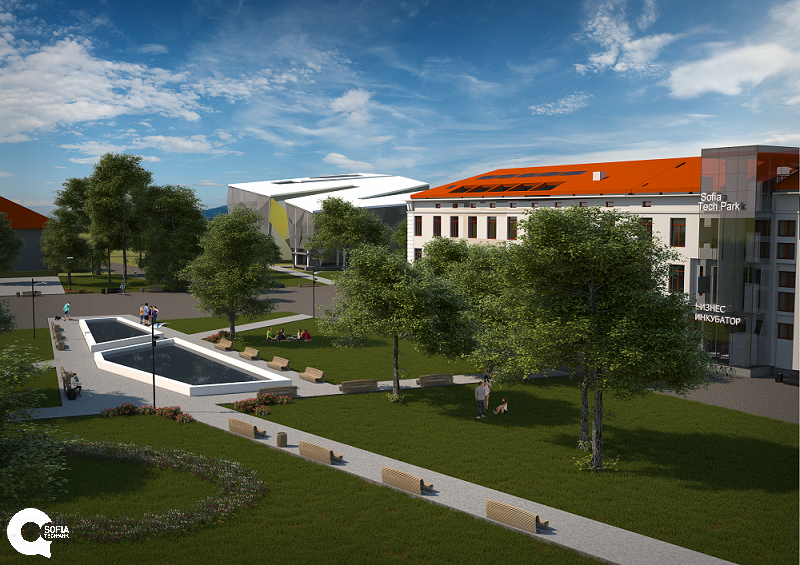 ЕКОСИСТЕМАТА
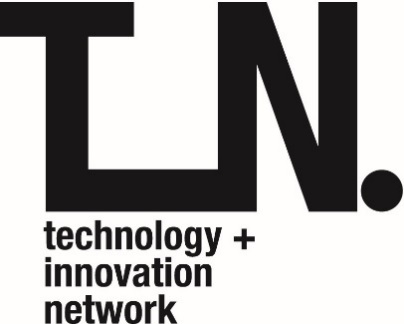 ИКТ
Eleven
ИНОВАТИВНИ STARTUP И SPIN-OFF КОМПАНИИ
Науки за живота
АКСЕЛЕРАТОРИ
LAUNCHub
Енергия и чисти технологии
Умни класни стаи
NEVEQ
ОБУЧЕНИЯ И ПОДКРЕПА ЗА МЛАДИ ПРЕДПРИЕМАЧИ
Empower Capital
Център за иновации на Microsoft (MIC)
ИНВЕСТИЦИОННИ ФОНДОВЕ
други
MasterCard Labs
Telenor innoHub
УДОБСТВА В ИНКУБАТОРА
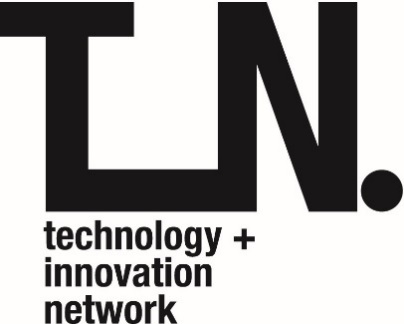 МУЗЕЙ / ЕКСПЕРИМЕНТАРИУМ
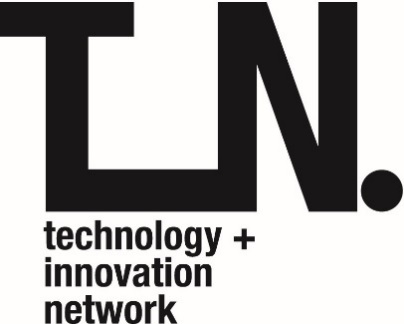 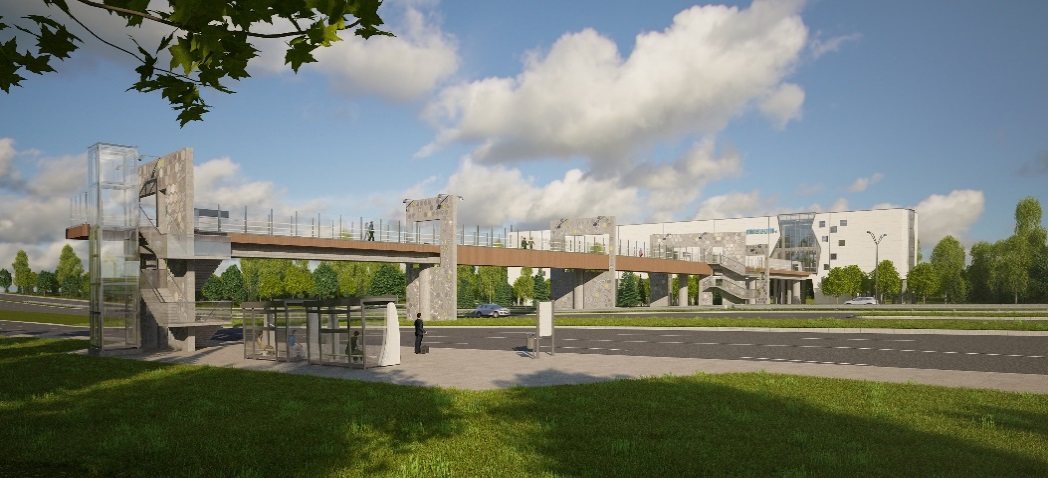 Музеят / Експериментариум ще бъде мястото където посетителите на парка ще могат да взаимодействат с науката и технологиите, както и да разберат повече за дейността на компаниите в Парка. 
Музеят ще послужи и като демонстрационно пространство както за инкубираните компании, така и за партньорите на научно-технологичния парк.
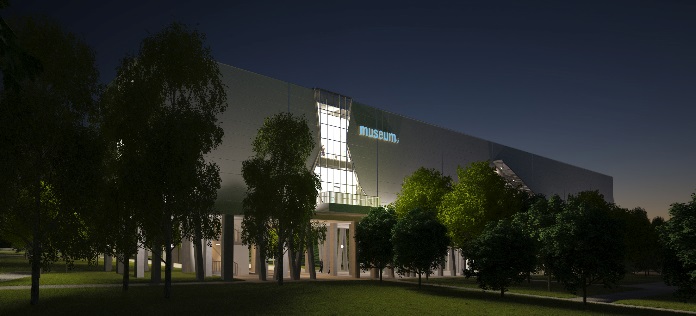 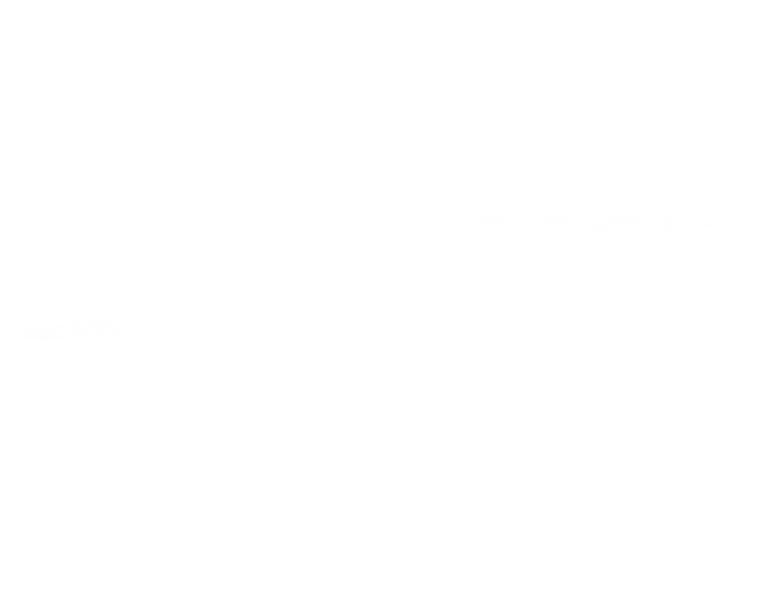 ЛАБОРАТОРЕН КОМПЛЕКС
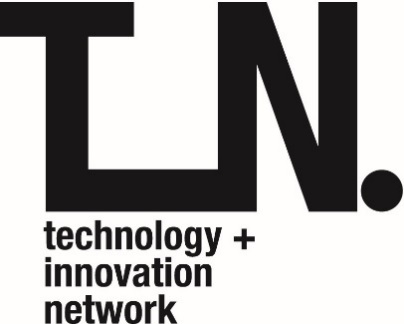 Лабораторния комплекс ще се състои от 11 лаборатории следните области: ИКТ, науки за живота и чиста енергия.

Комплексът ще бъде управляван от независимо  сдружение, учредено изцяло за тази цел.

Сдружението ще извършва независими и съвместни фундаментални и приложни научни изследвания, резултатите от които ще бъдат широко разпространявани.
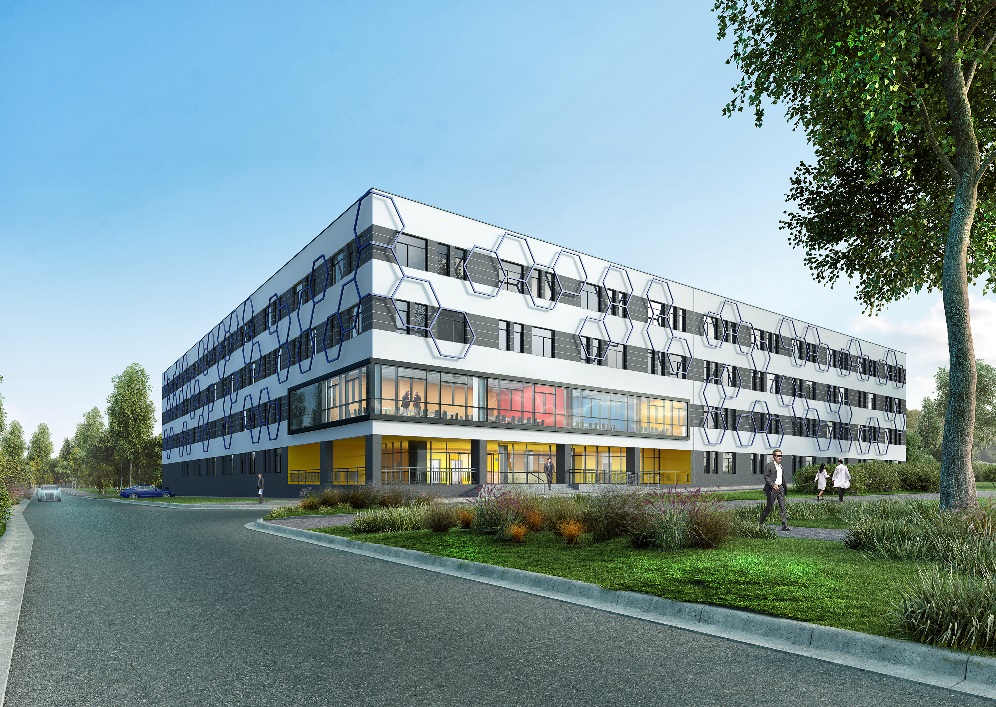 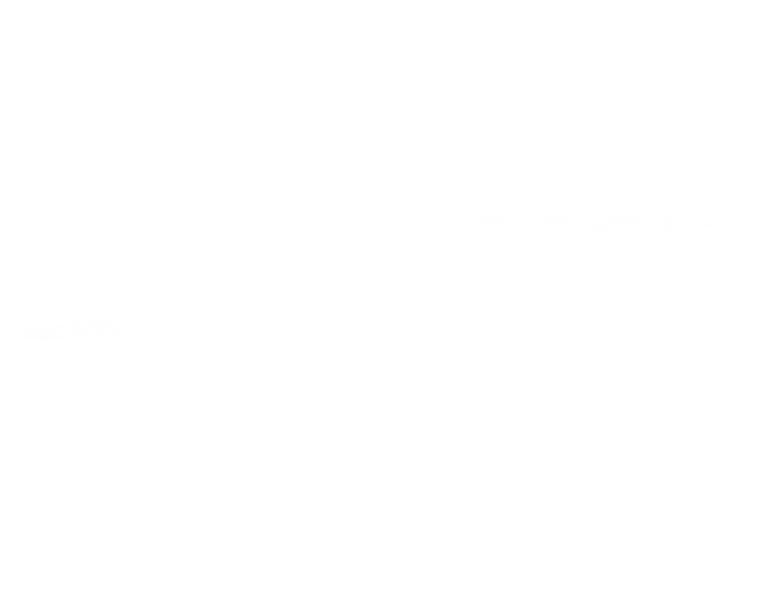 УПРАВЛЕНИЕ НА ЛАБОРАТОРИИТЕ
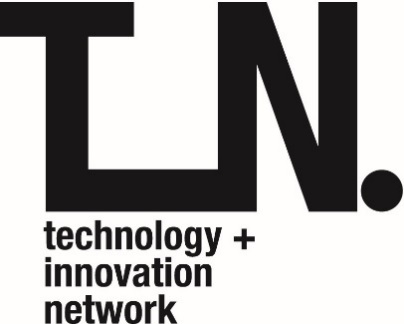 ДРУГИ НАУЧНО-ИЗСЛЕДОВАТЕЛСКИ ОРГАНИЗАЦИИ
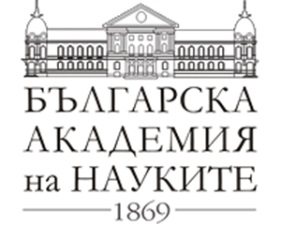 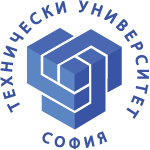 СДРУЖЕНИЕ, КОЕТО ЩЕ УПРАВЛЯВА НАУЧНАТА ИНФРАСТРУКТУРА
THE CONSORTIUM MANAGING THE RESEARCH INFRASTRUCTURE
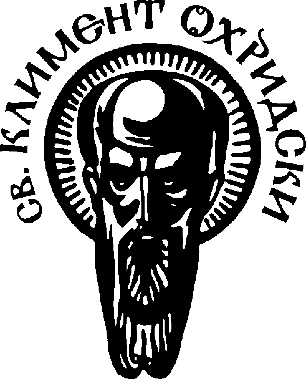 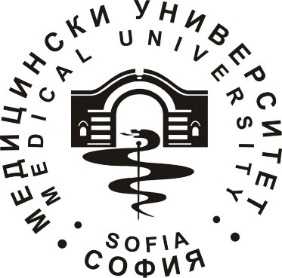 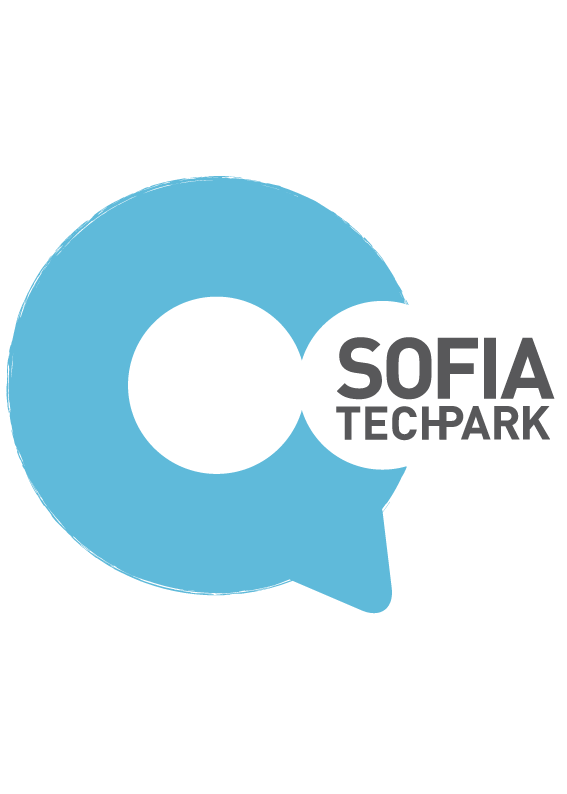 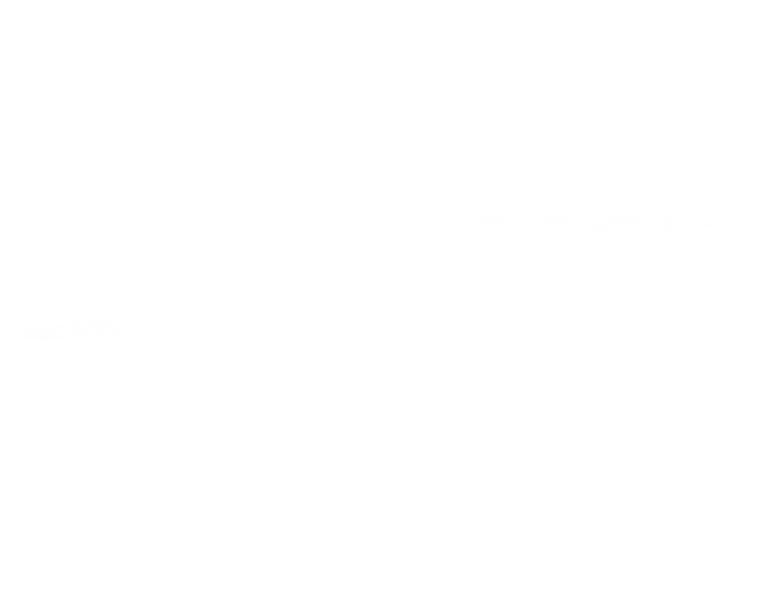 ЛАБОРАТОРИИ
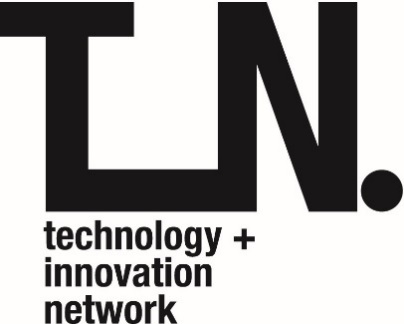 Биофармацевтичен лабораторен комплекс „БиоФарма“:
 
“In Vitro” лаборатория за оценка на биологична активност и токсичност – специализирано оборудване в следните области: клетъчни култури, ДНК изследвания, микробиология, ГМО, екотоксикология, растителни култури и др.  

Разработване и охарактеризиране на фармацевтични форми и “In Silico”  дизайн –научни изследвания въз основа на методите “In Silico”, както и физикохимичен и биофармацевтичен анализ за целите на фармацията.  

Лаборатория за екстракции на природни продукти и синтез на биоактивни съединения
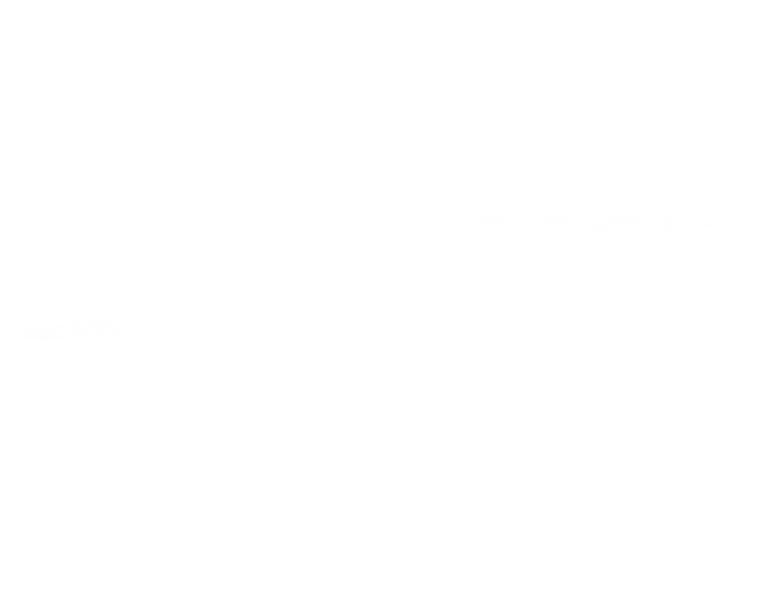 ЛАБОРАТОРИИ
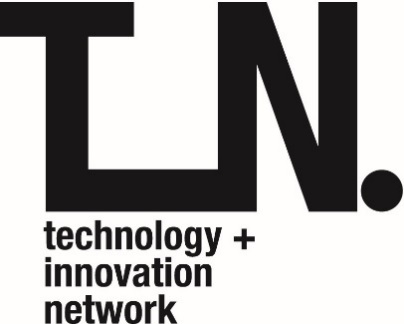 Лаборатория за високопроизводителни изчисления – научни изследвания на комплексни системи в областта на физиката,  биофизиката, медицинската физика и др.

Лаборатория по виртуална и разширена реалност – научни изследвания и внедряване на иновативни решения за тестване и верифициране на свойствата на продукти на ранен етап от тяхното развитие, предхождащ и допълващ етапа на бързото прототипиране. 

Лаборатория за 3D креативност и бързо прототипиране на нови продукти – научни изследвания в сферата на бързото прототипиране и производство на елементи със свободна форма.
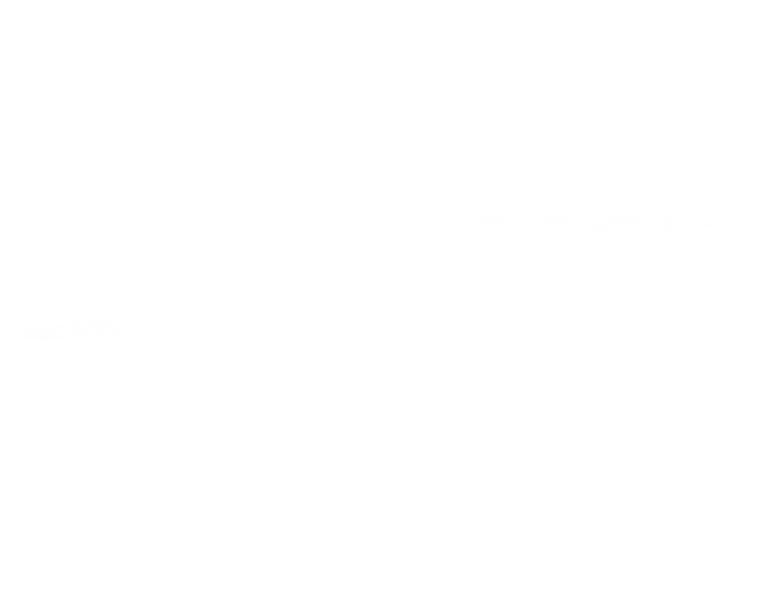 ЛАБОРАТОРИИ
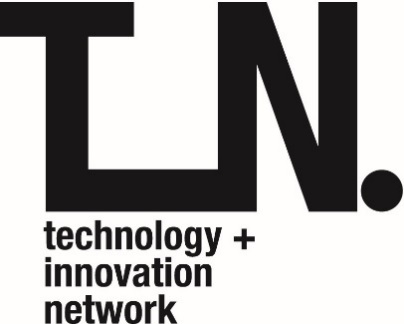 Лаборатория по киберсигурност – лабораторията ще работи за създаване на общ национален капацитет в следните области: висока кибер-устойчивост, изследване на рисковете и кибер-уязвимостите, превенция и подготовка за кибер-атаки, разработване на методология за защита на кибер-зависими критични системи и ресурси. 

Лаборатория „Изкуствен интелект и CAD системи“ – използване на споделени ресурси, софтуер и информация на компютри и други устройства; достъп до множество CAD-базирани софтуерни приложения, които могат да бъдат използвани от университети и компании.
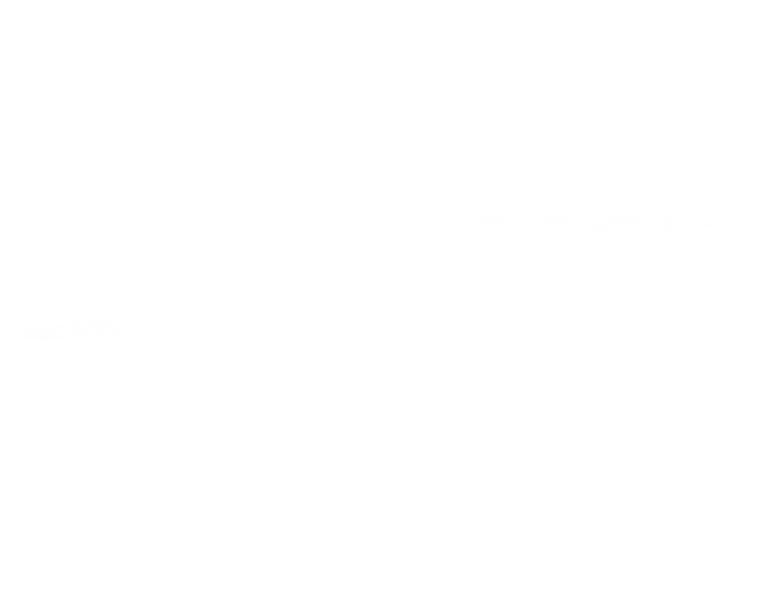 ЛАБОРАТОРИИ
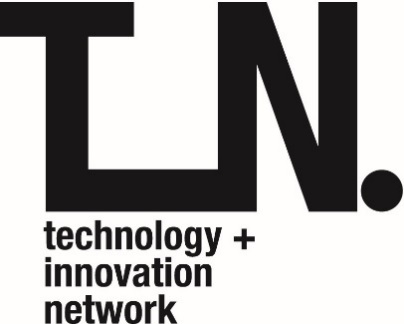 Лаборатория по биоинформатика „БиоИнфоТех“ – създаване на бази данни, които съдържат биологична информация; генериране на познания за структурирането на нови лекарства и разработване на нови софтуерни инструменти за създаване на такива познания. 

Лаборатория „Интелигентни комуникационни инфраструктури“ – научно-изследователски услуги и тестове на железопътни системи (влакове, трамваи и метро) с цел регулиране на трафика чрез уникална платформа. 

Микро Нано Лаб – изследвания, тестове и анализ на дефекти и откази на микроелектронни схеми (чипове), електронни устройства, сензорни системи и др.
СЛЕДВАЩИ СТЪПКИ
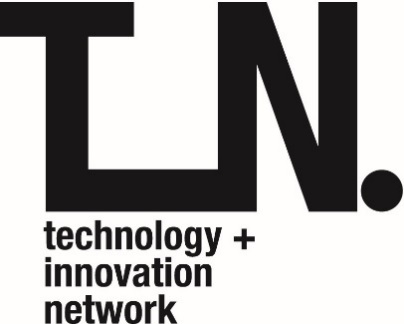 Организация на конференции, кръгли маси, семинари и обучения

Доставка на лабораторно оборудване и софтуерни продукти

Старт на програмата на Инкубатора

База данни на научната инфраструктура на територията на град София

Софтуерна платформа за споделено ползване на научната инфраструктура
2016
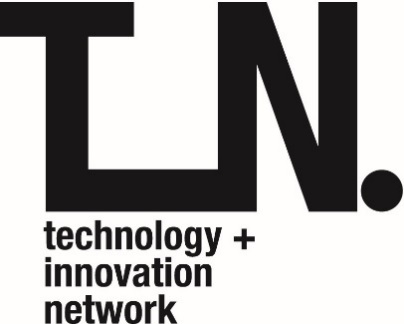 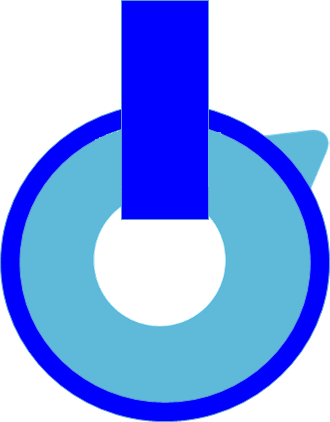 СТАРТ
Този документ е създаден с финансовата подкрепа на Оперативна програма „Развитие на конкурентоспособността на българската икономика” 2007-2013, съфинансирана от Европейския съюз чрез Европейския фонд за регионално развитие и националния бюджет на Република България. Цялата отговорност за съдържанието на документа се носи от „София тех парк“ АД и при никакви обстоятелства не може да се приема, че този документ отразява официалното становище на Европейския съюз и Договарящия орган.